Early Childhood Data Use
The presentation will begin at approximately 1:00 p.m. ET

Information on joining the teleconference can be found on the “Info” tab in the upper left of this screen.  Be sure to use the “Attendee ID” number on the Info tab when dialing in to associate your name with your phone.

In order to cut down on background noise, please mute your phone by dialing *6 upon entry into the meeting. 

During the question and answer portion of this presentation:
You can re-enter *6 to unmute your phone and ask a question; or
Type your question into the Q&A panel below the participant list and clicking “Send”.

A copy of this presentation and a link to the recording will be shared with the IES Grantees and EIMAC listservs.
SLDS Webinar
1
Introduction to 
Early Childhood 
Data Use
Part II
Welcome
Panelists
Mike Taquino (Mississippi)
Gayle Kelly (Minnesota)
Rich Miller (Kentucky)

Agenda
Introduction to using EC data use- Create
Learn about examples from other states creating  early childhood products and use
Share ideas about future possibilities of using EC Data
Questions from participants
SLDS Webinar
3
Early Childhood Data Use
What does it mean to effectively use early childhood data?
Determine the mission and/or goals (i.e., what are you trying to do?)
Identify and prioritize the users/roles you want to serve in support of the goals
Determine and prioritize the decisions or actions by those roles that you want to inform and influence
Identify the appropriate, relevant data necessary to inform and influence those decisions and actions
4
[Speaker Notes: Corey]
Data use Framework
large images
5
Review- Data Use Framework: PLAN
Mission and Goals
What is the point?
Identification and                       prioritization of users
Who are we serving?
Identification of uses
What types of decisions and/or actions will the system inform?
6
Data Use Framework: CREATE
Stakeholder engagement
How do we involve those whom 
we intend to serve?
7
Data Use Framework: CREATE
Stakeholder engagement
How do we involve those whom 
we intend to serve?
Products/Resources 
What types of products 
and resources will the SLDS generate?
8
Data Use Framework: CREATE
Stakeholder engagement
How do we involve those 
whom we intend to serve?
Products/Resources 
What types of products 
and resources will the SLDS generate?
Delivery
How will you deliver data to key users?
9
Early Childhood Data Use
Mississippi Context:
How did this work begin?
Three Aspects of SLDS in Mississippi
Workforce
Education (P-20)
Early Childcare

How is Early Childcare linked to P20 Efforts?
Early Childcare is part of the SLDS Team in Mississippi
10
Early Childhood Data Use
Mississippi Context:
How do we involve those whom we intend to serve?
Partnership with data and programmatic stakeholders, including state agencies (e.g. Departments of Health, Human Services), other early childcare groups (e.g. Head Start), and programmatic experts
What types of products/resources will the EC/SLDS            generate?
The MS SLDS provides technical, analytical, and research expertise
Early Childcare data is linked to P20
How will you deliver data to key users?
Aggregate statistics are delivered through an online portal (Mississippi Lifetracks) and through ad hoc reports, primary data collection
11
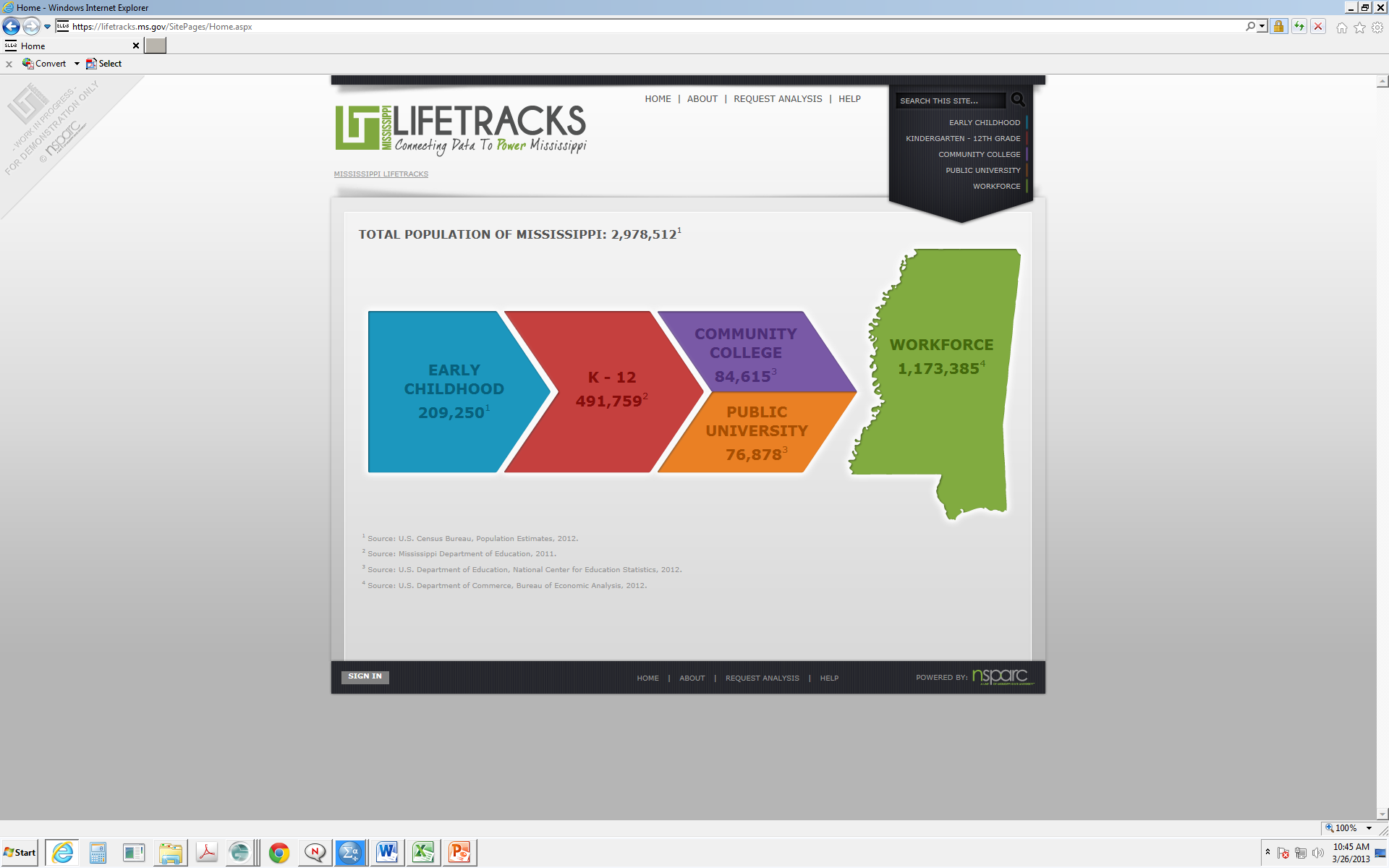 SLDS Webinar 5-18-11
12
Early Childhood Data Use
Minnesota Context:
Data aggregation grew out of the State Association’s learning community around Quality Assessment (formed in 2006)
Early questions from the State SLD developers prompted the community to want to explore their aggregated data before entering the state system
Programs were challenged to gather data from different sources to build a data base that could address questions of child progress and program effectiveness
13
Early Childhood Data Use
Minnesota
Data sharing requires trust and a commitment to continuous improvement.  Head Start grantees respond to opportunities that allow them to be a part of a community of learners without fear of consequences
The MN Head Start Longitudinal Data System should help us understand what to measure, how children make progress in EC and how progress can be sustained into formal education        
Ideally, real-time data analysis is our goal to ensure the data going into the system is useful and informs instruction.  As children leave Head Start we hope to archive a set of variables that will also be useful for research and advocacy
14
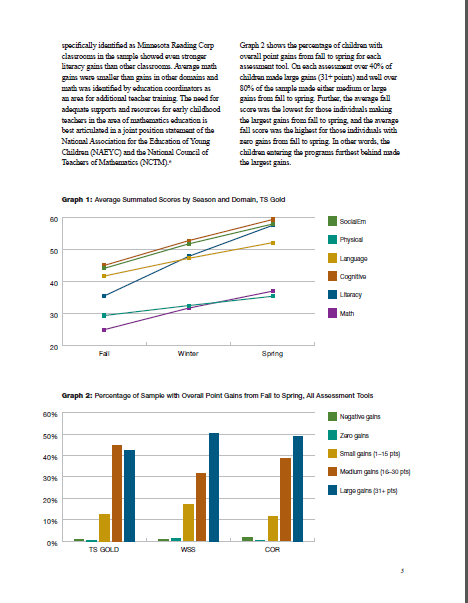 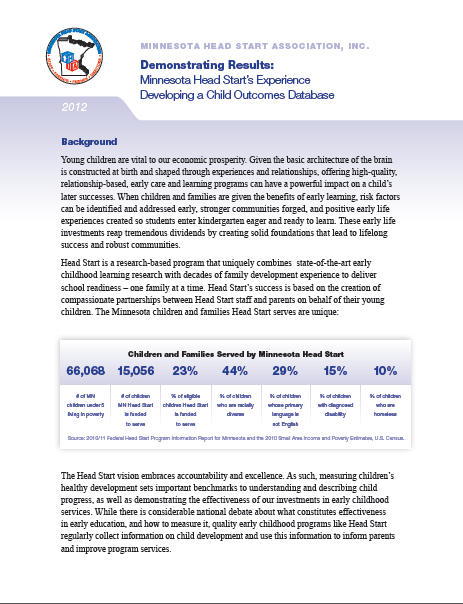 15
Early Childhood Data Use
Kentucky Context:
The Governor’s Office of Early Childhood created a Data Reporting focus Group for Communities – 6/2012
Vision – Increase school readiness – success
Improve environments – Support Families – Providing Data
Priority questions were developed
Are Children Ready? – Strengths and Needs – Target at-risk populations
Build an annual report card

Early Childhood funded SLDS data efforts and reports
EC data from OSEP assessments – Univ. of Kentucky
Brigance screener data from Department of Education
Family Services – Cabinet for Health and Family Services
Head Start – enrollments and participation – Head Start
16
Early Childhood Data Use
Kentucky
The GOEC created Early Childhood Communities through the Advisory Council – funding via grants to build community relationships with Education, head start and 
Develop MOU’s if required, leverage public data, research data.
Build the baseline of EC Community data in 2013 
The first deliverable was the 2013 Early Childhood County Profile – two pages of summary information for each county – state – technical notes. 
http://kcews.ky.gov/Reports/EarlyChildhoodProfile/default.aspx
Expand data from CHFS – Kentucky Youth Advocates
17
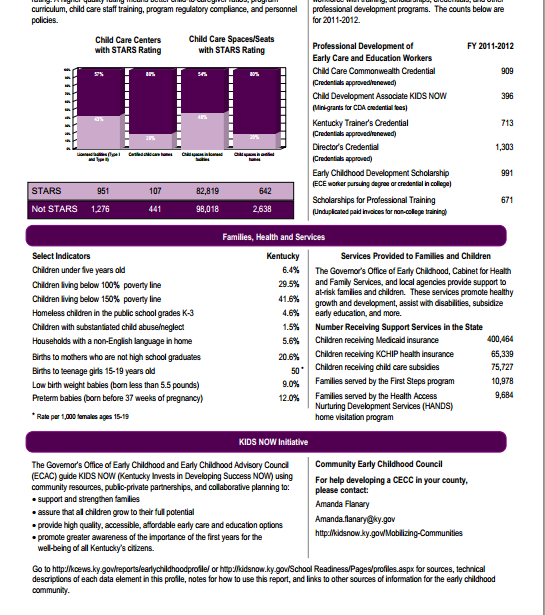 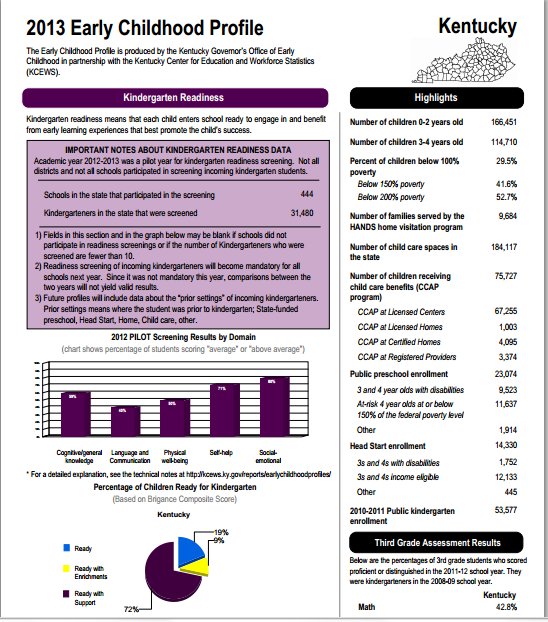 18
Summary:
Early Childhood Data Use
19
Next Webinar in the Series

Early Childhood Data Use: Supporting Use of the Data

June 2013
SLDS Webinar 5-18-11
20
Questions or comments
SLDS Webinar 5-18-11
21
Page Title Here
Questions?

Contacts:
State Support Team & SLDS Team: 
  Missy Cochenour, (909) 241-4264 , Missy.cochenour@sst-slds.org 

Panelists:

Mike Taquino: MTaquino@nsparc.msstate.edu
Gayle Kelly: gayle@mnheadstart.org
Rich Miller: rich.miller@ky.gov
SLDS Webinar
22